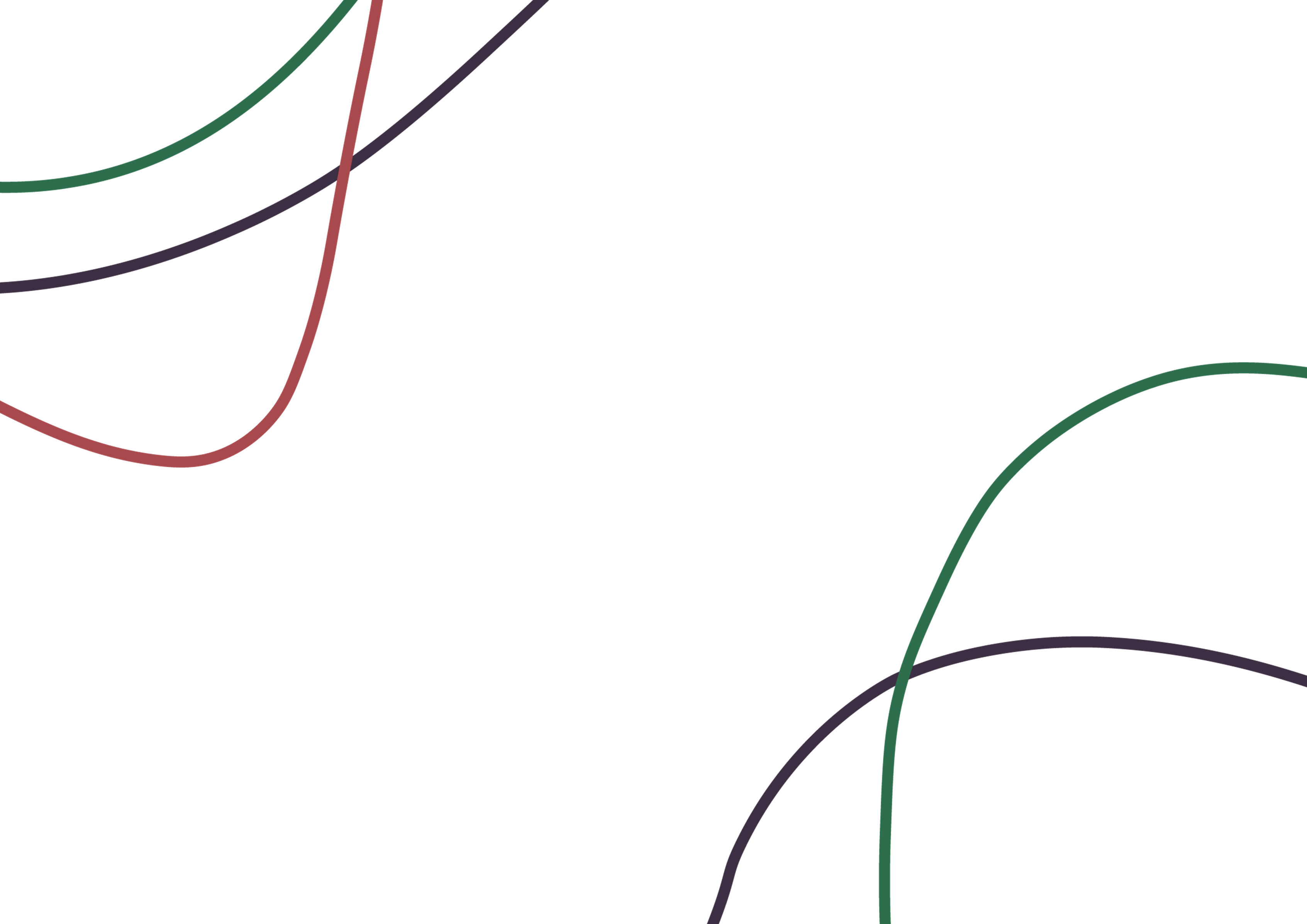 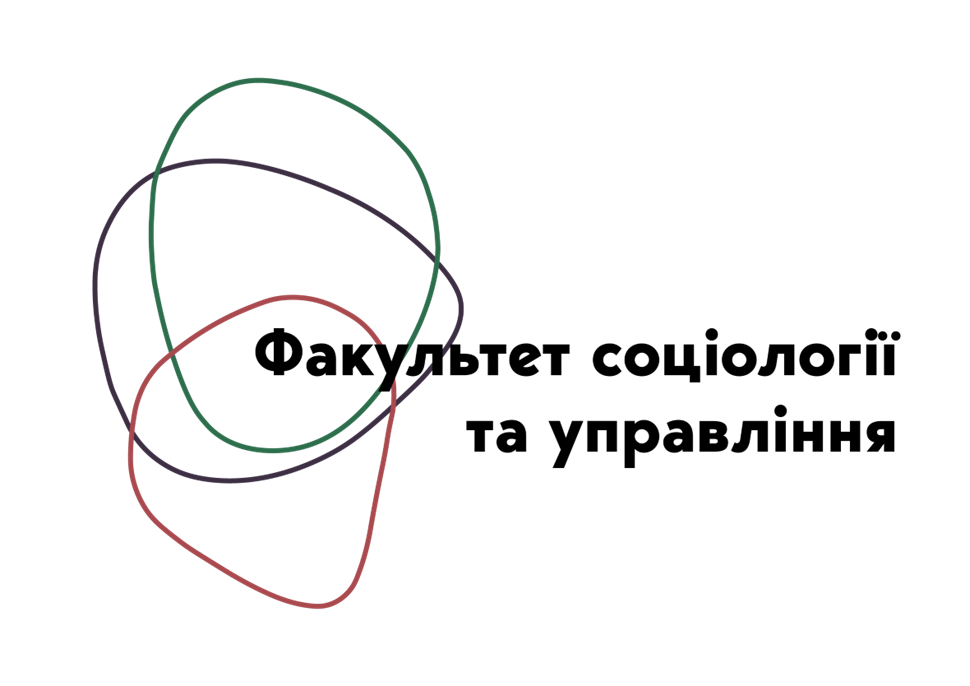 Презентація курсу

СОЦІОЛОГІЯ
для студентів несоціологічних спеціальностей
АВТОР КУРСУ:	кандидат соціологічних наук, 					доцент кафедри соціології
		Запорізького національного університету
		Кулик Марія Анатоліївна
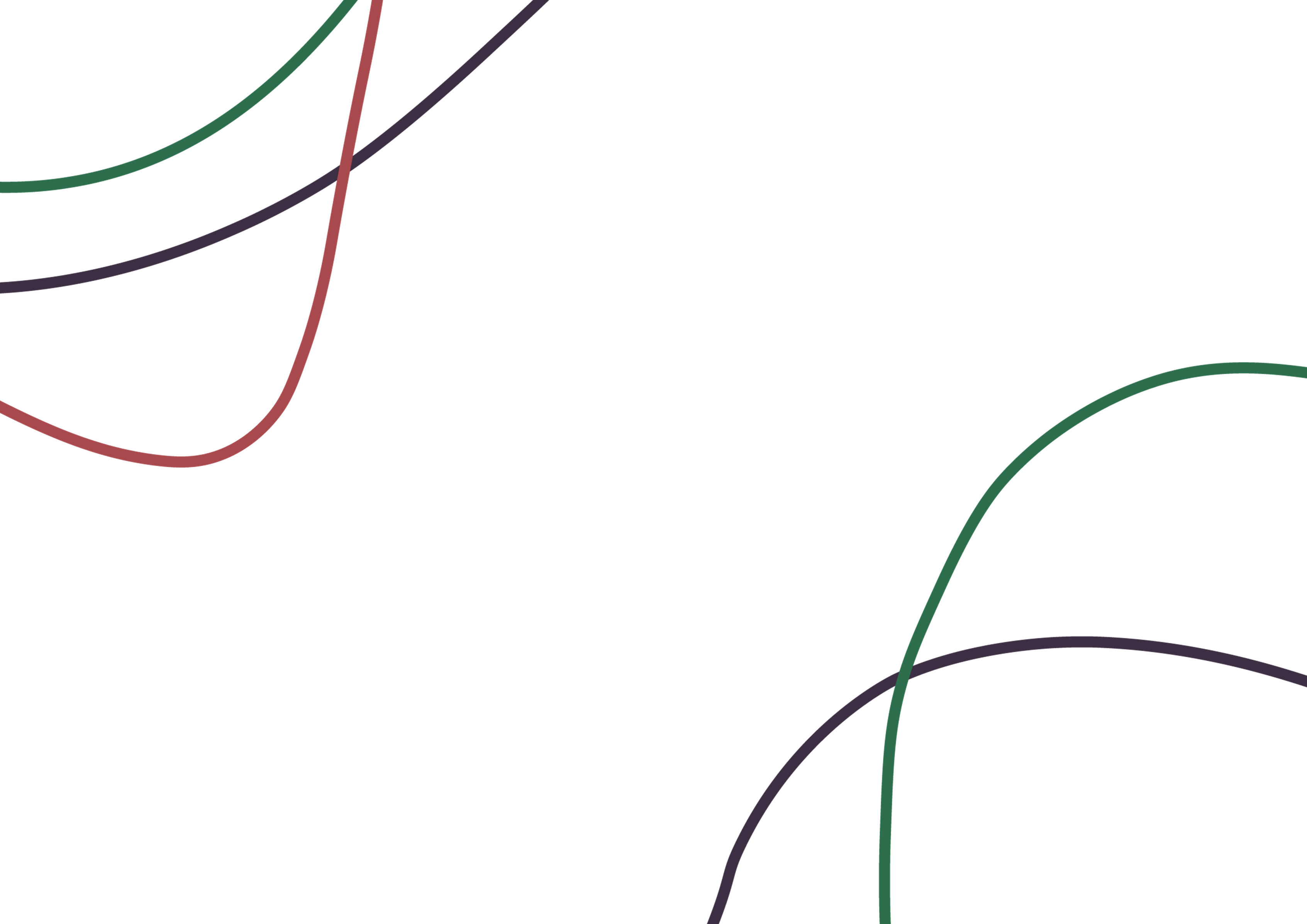 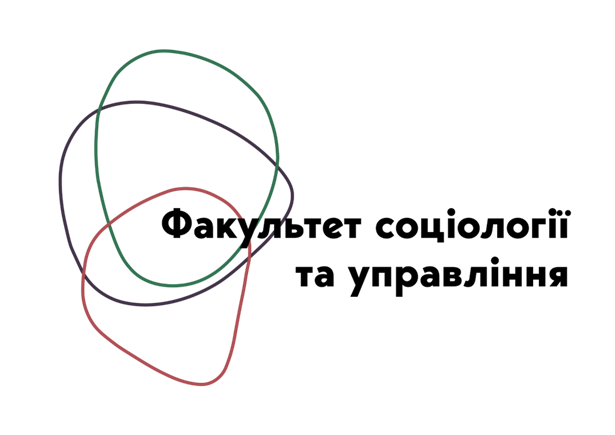 Соціологія з латини «societas» (суспільство) та «logos» (знання)


СОЦІОЛОГІЯ – це наука про становлення, розвиток і функціонування суспільства, його елементів, соціальних відносин і соціальних процесів, про механізми і принципи їх взаємодії.
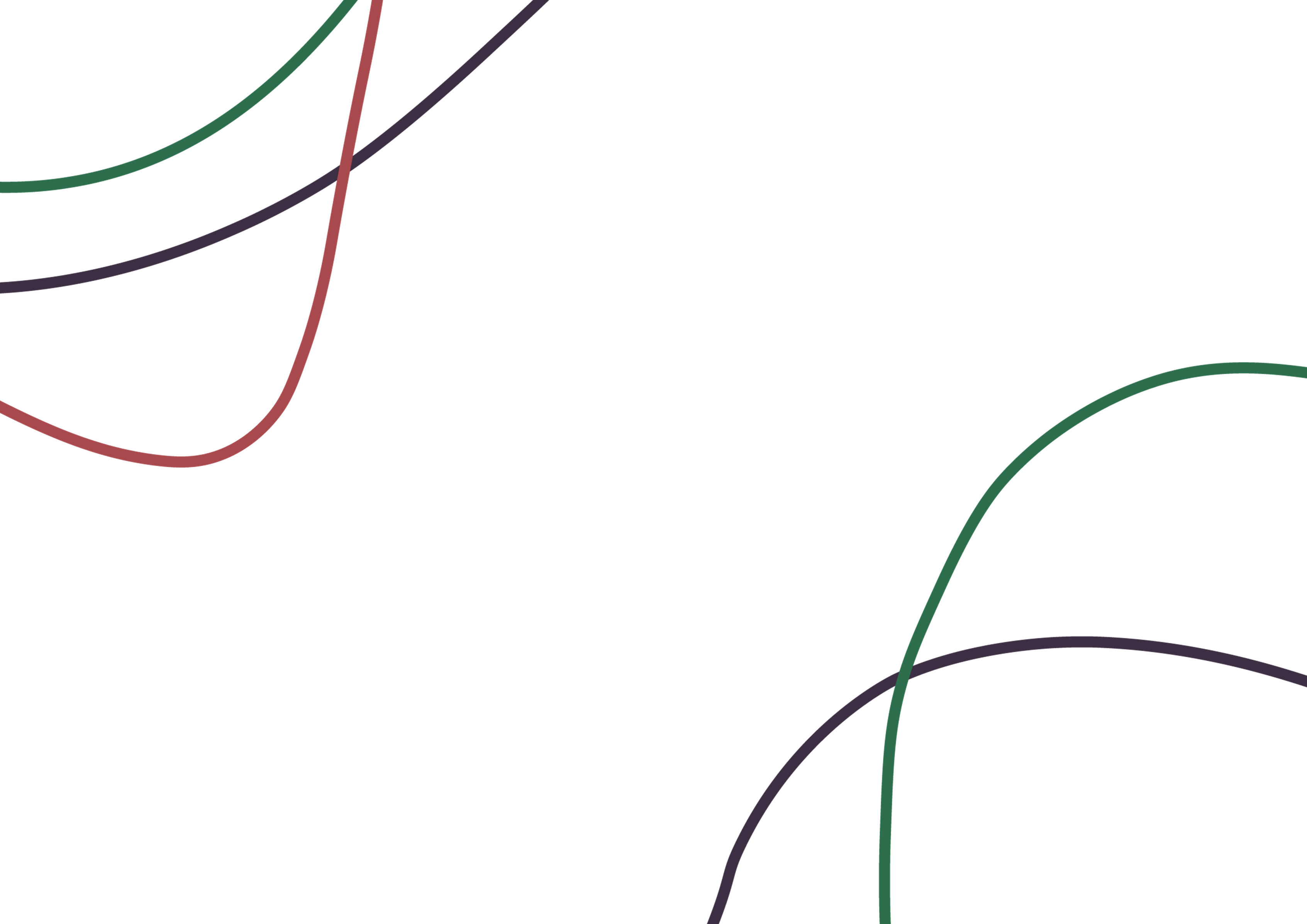 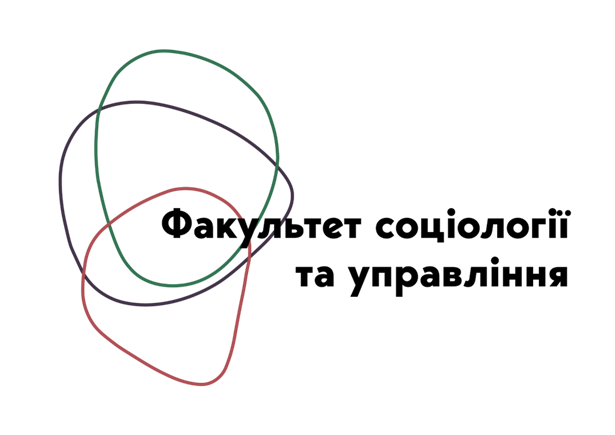 Соціологічний підхід - вміння бачити загальне в особливому:
“Який спорт ВИ обираєте?”
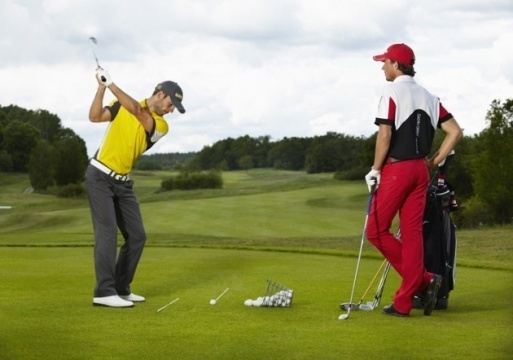 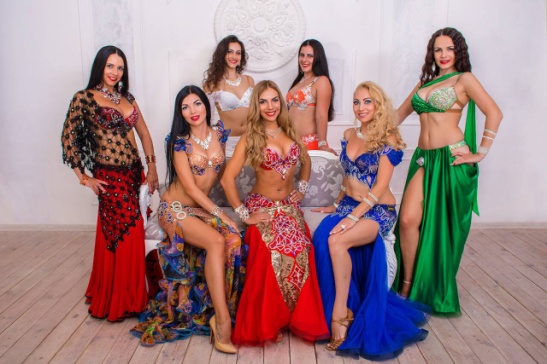 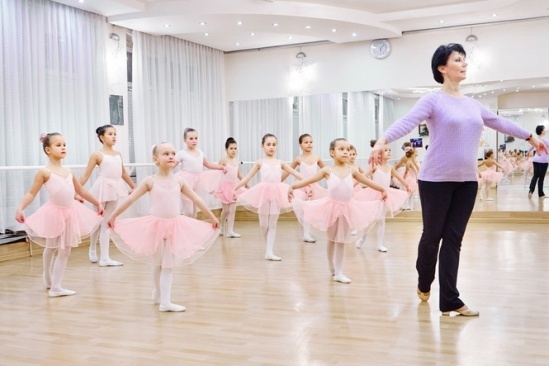 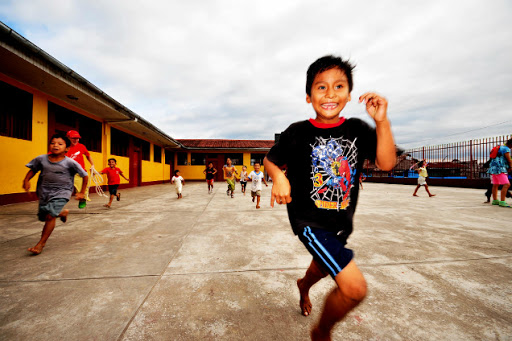 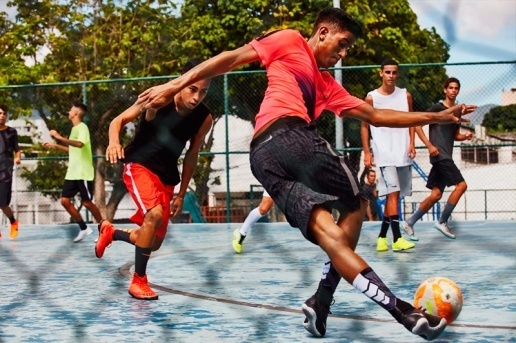 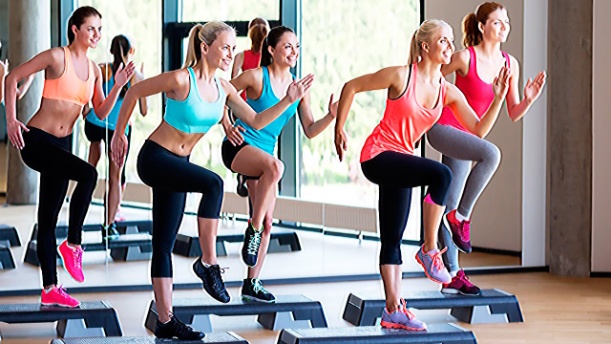 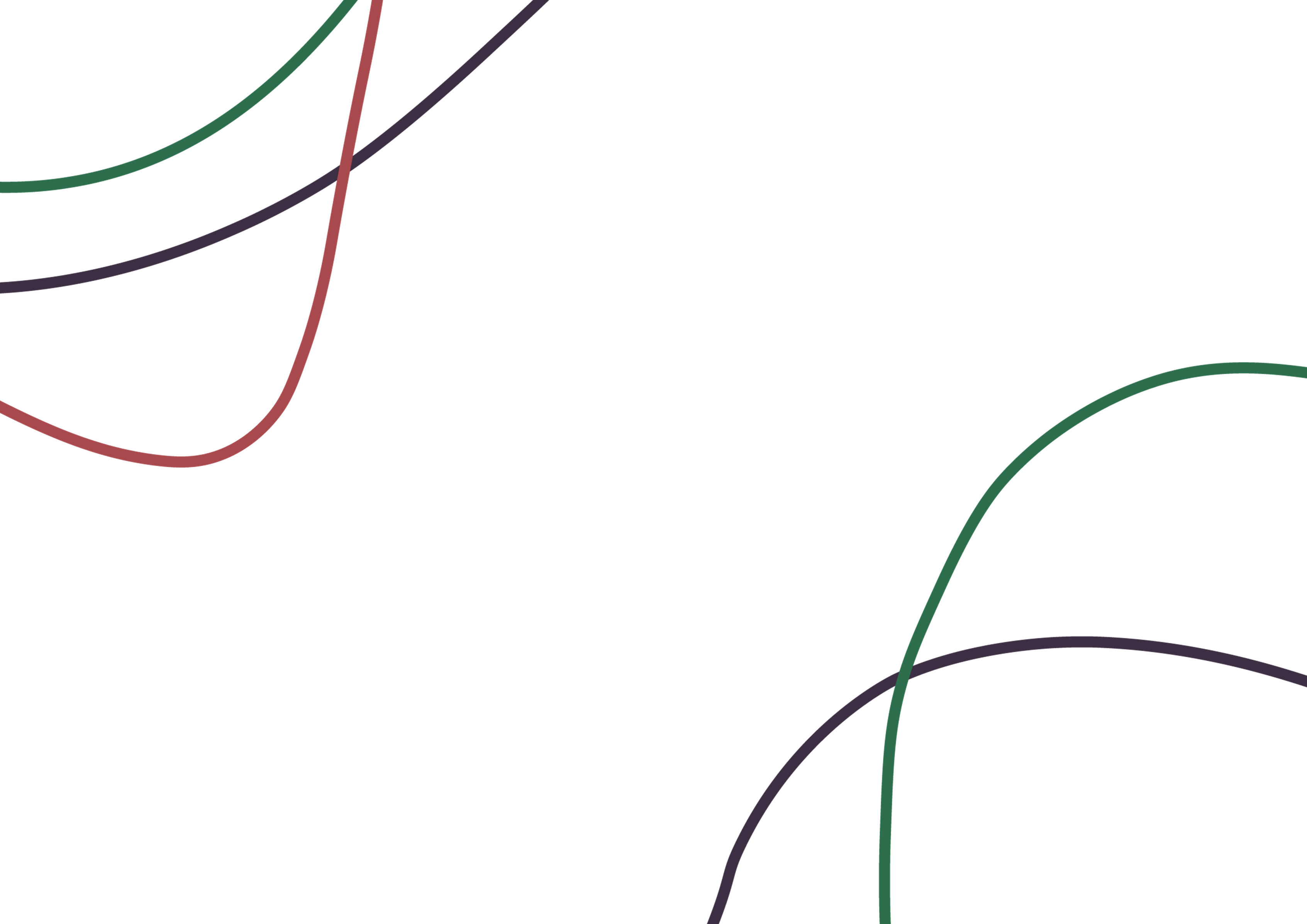 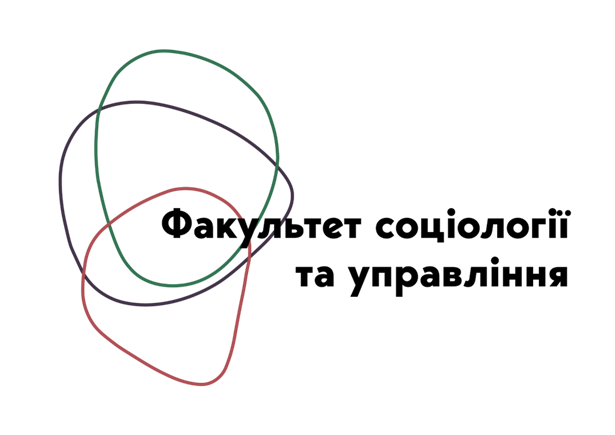 ПЕРЕВАГИ СОЦІОЛОГІЧНОГО ПІДХОДУ:

1. Соціологічний підхід дає нам можливість оцінити істинність здорового глузду.
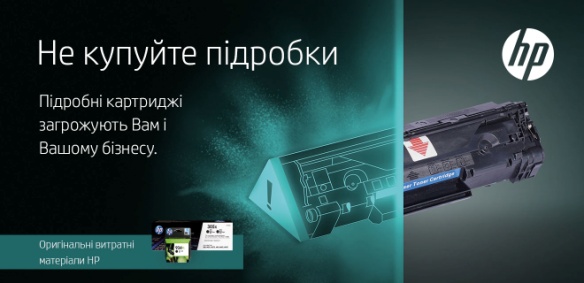 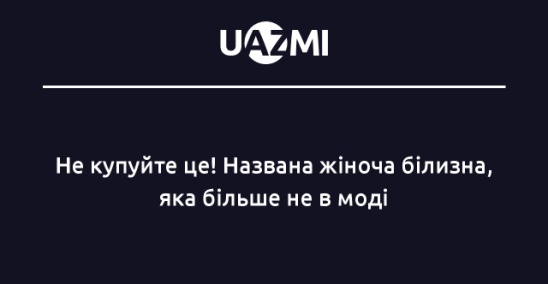 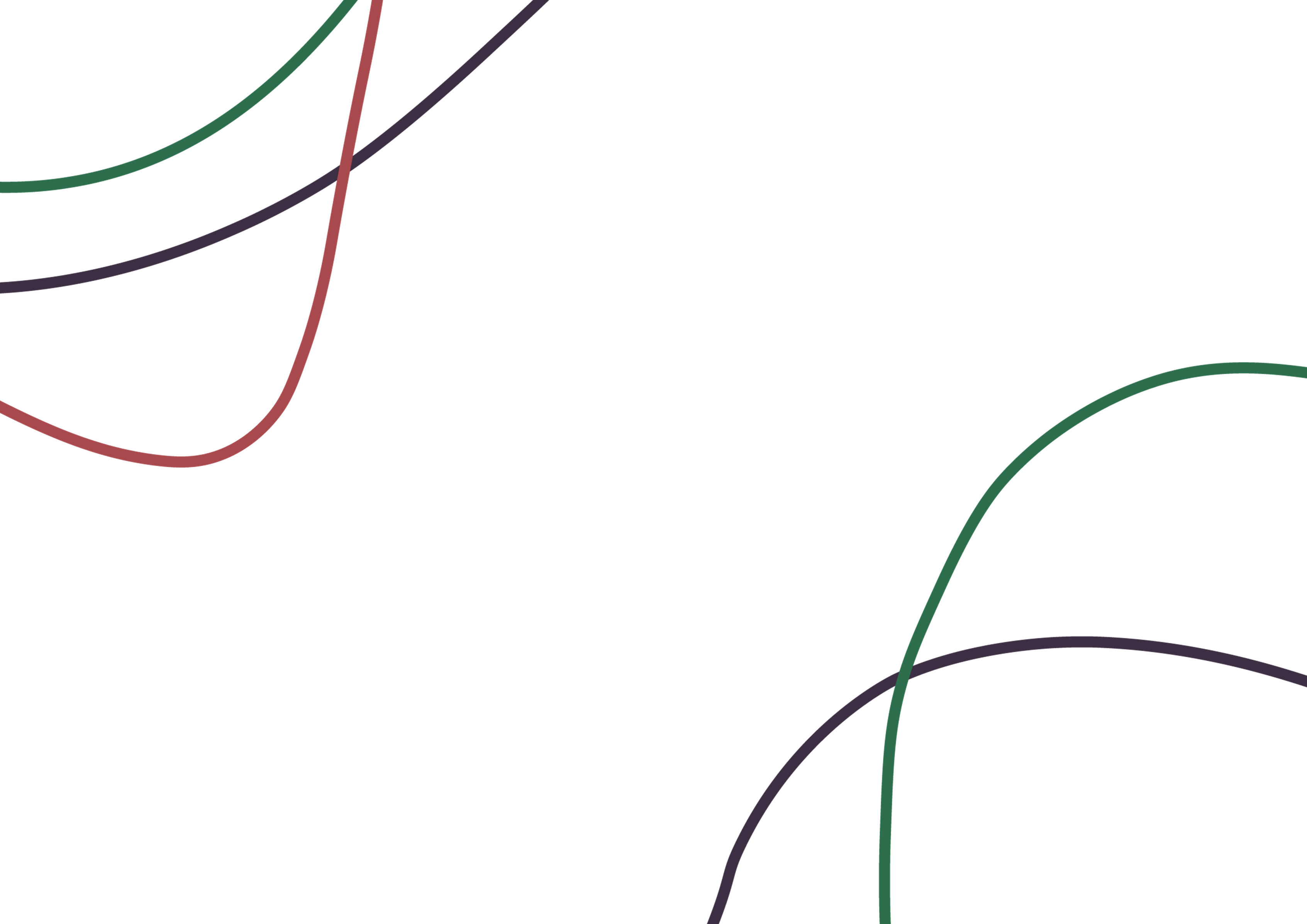 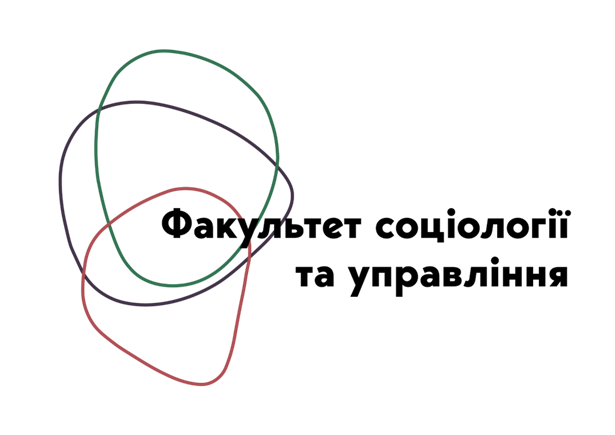 ПЕРЕВАГИ СОЦІОЛОГІЧНОГО ПІДХОДУ:
2. Соціологічний підхід дозволяє зрозуміти як можливості, які нам надає життя, так і перепони. Бути уважним до деталей у просуванні власної ідеї
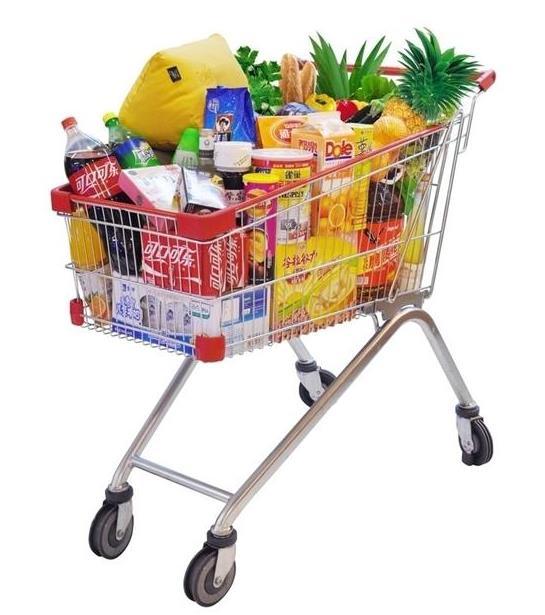 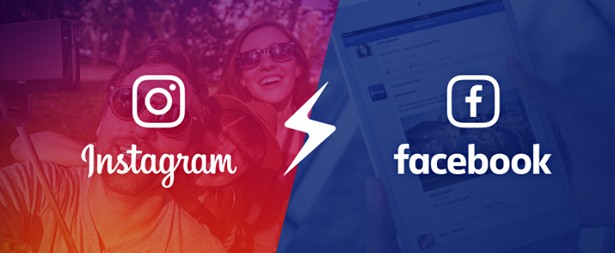 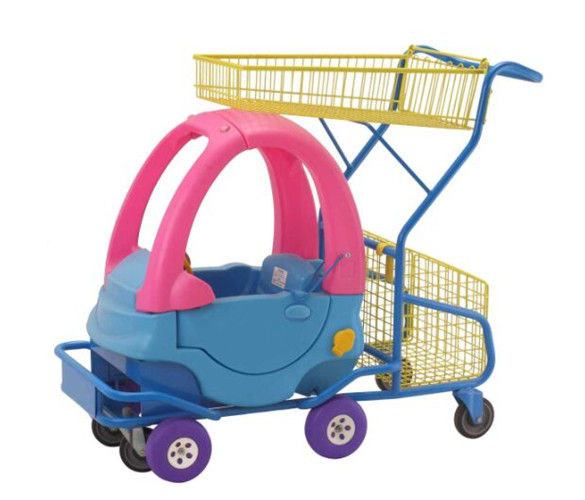 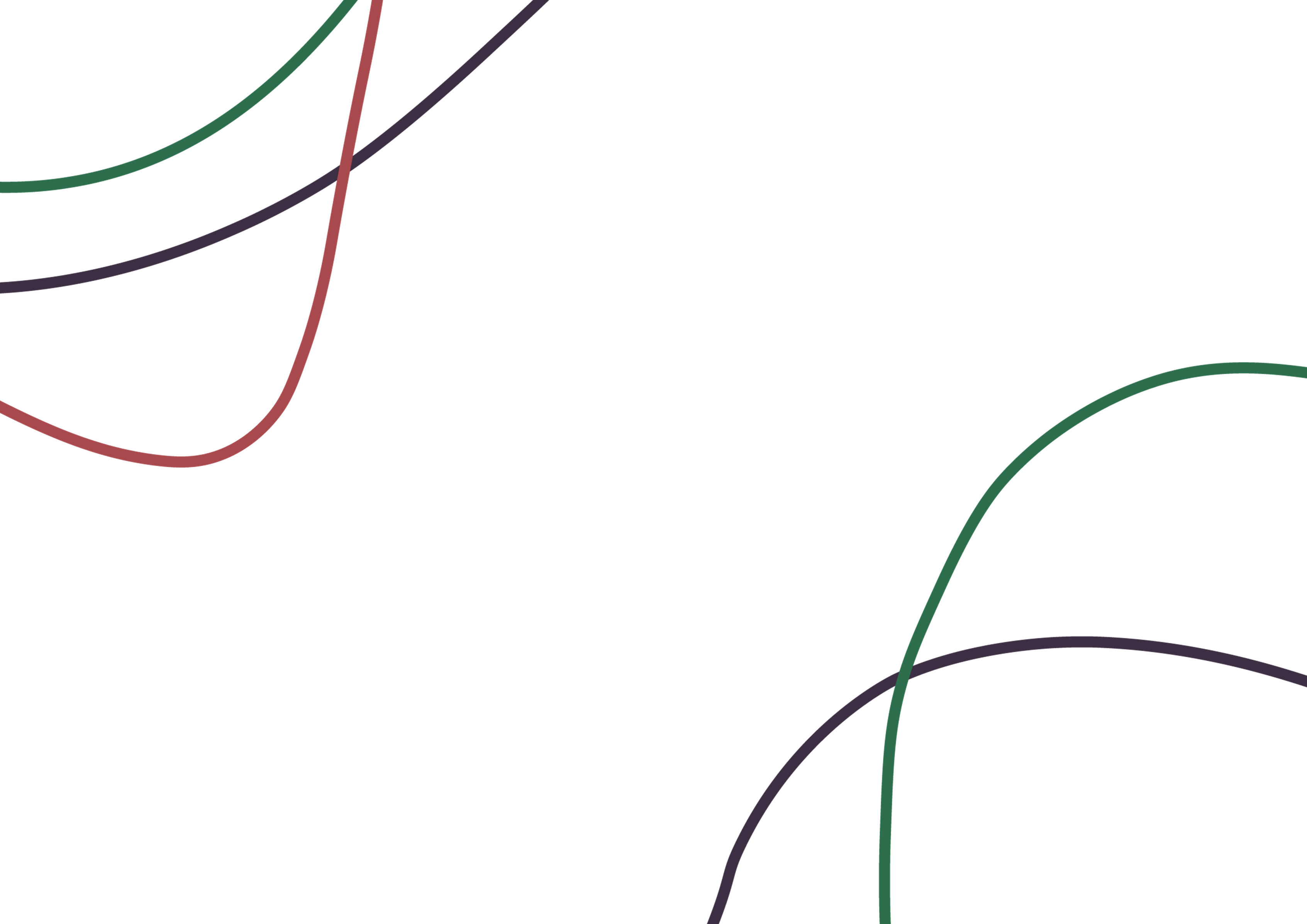 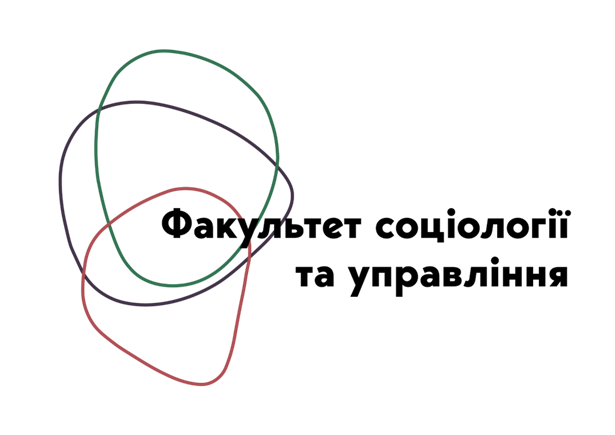 ПЕРЕВАГИ СОЦІОЛОГІЧНОГО ПІДХОДУ:
3. Соціологічний підхід дозволяє нам бути активним членом суспільства
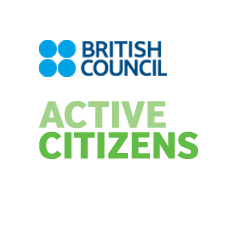 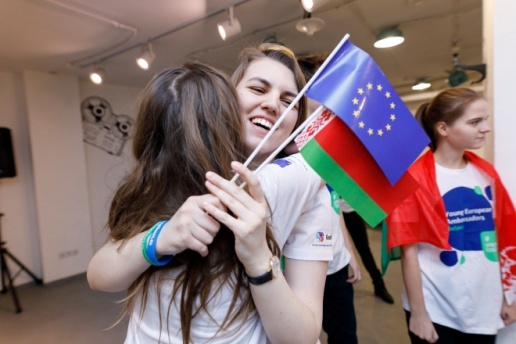 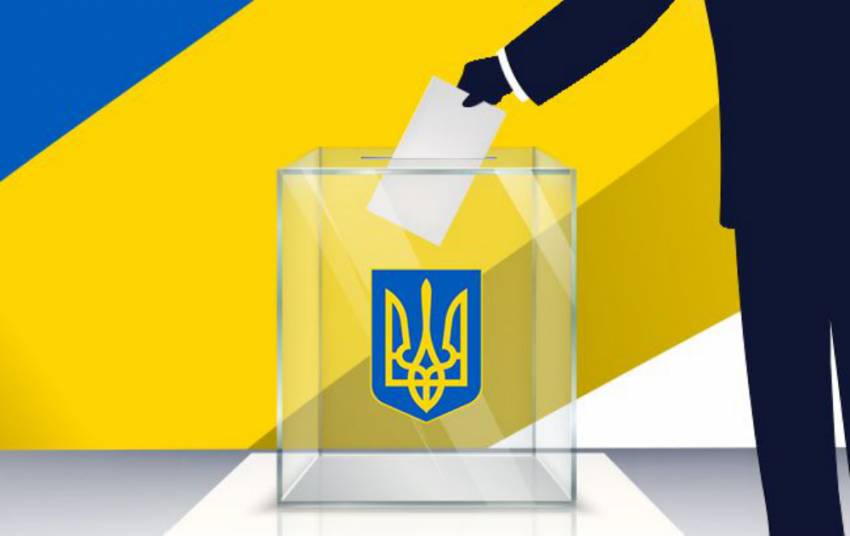 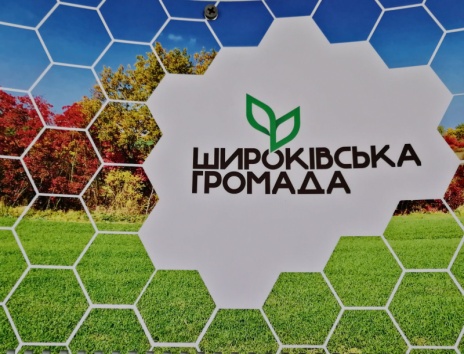 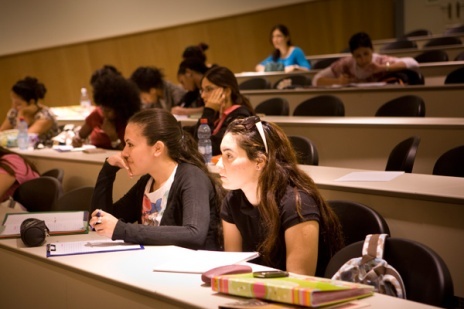 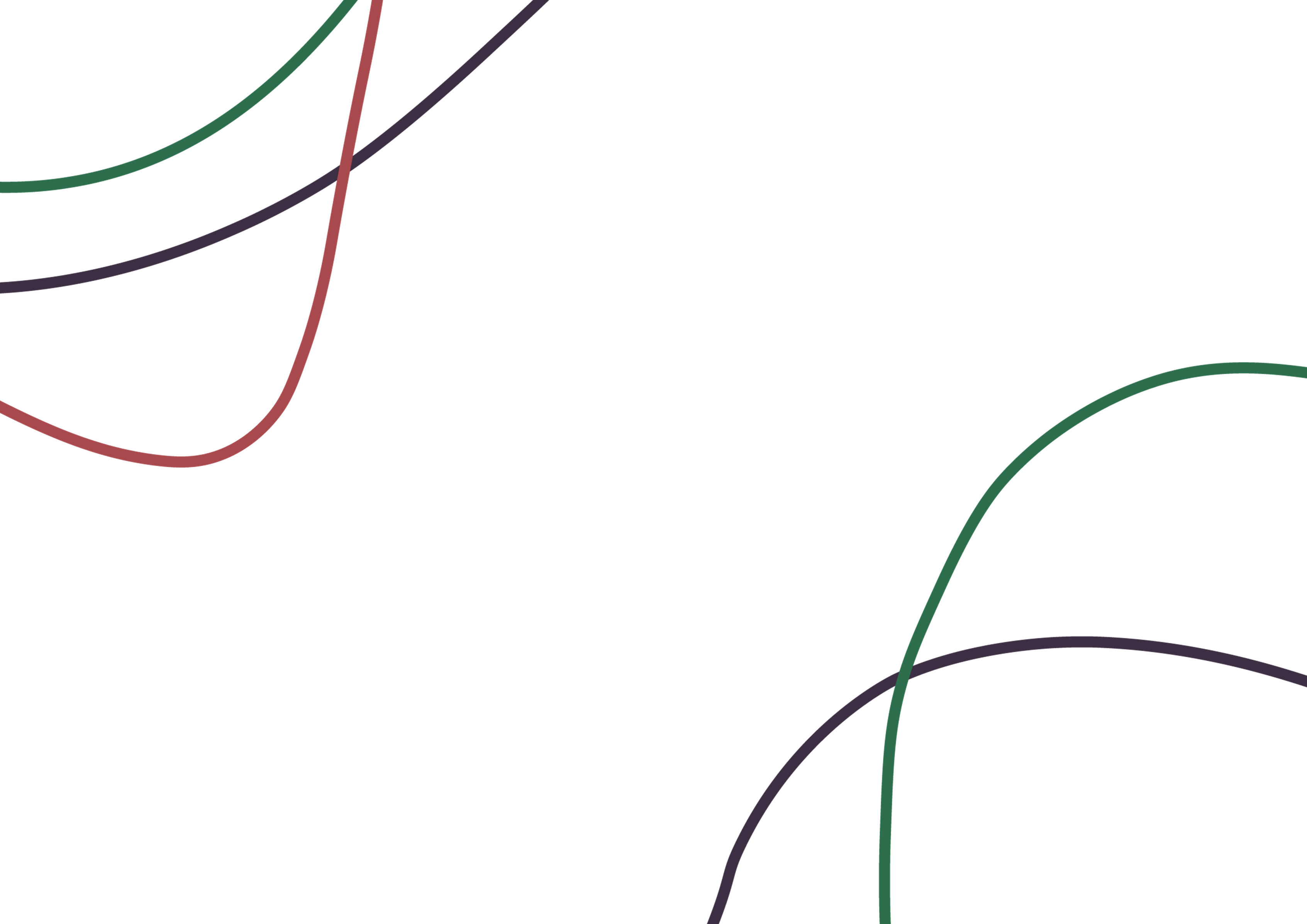 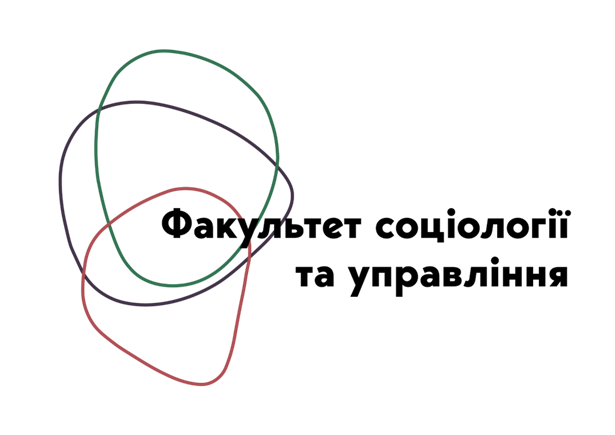 ПЕРЕВАГИ СОЦІОЛОГІЧНОГО ПІДХОДУ:
4. Соціологічний підхід дозволяє нам успішно жити в світі різноманіття
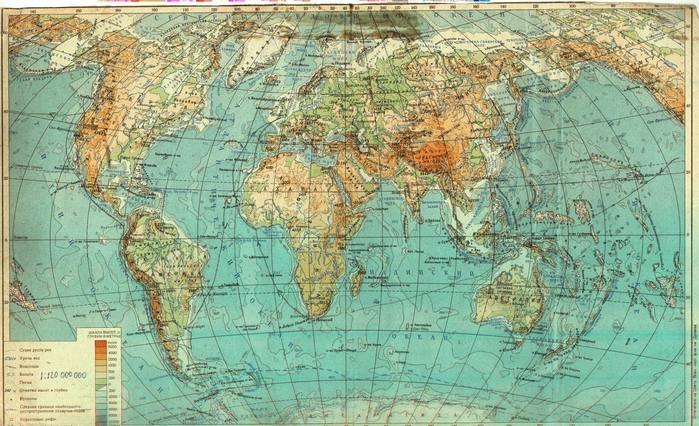 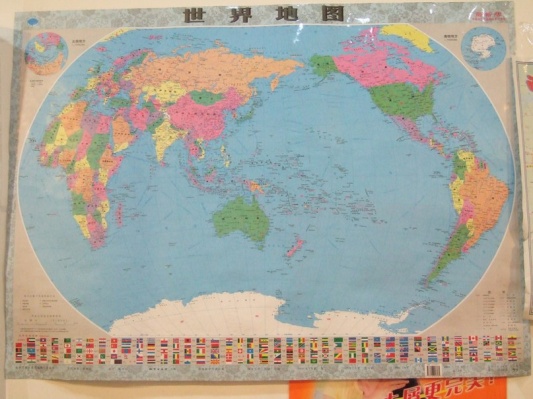 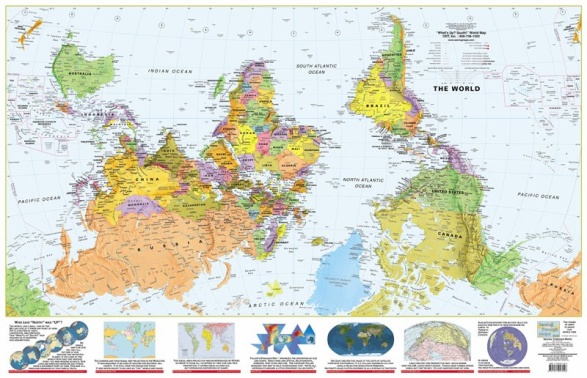 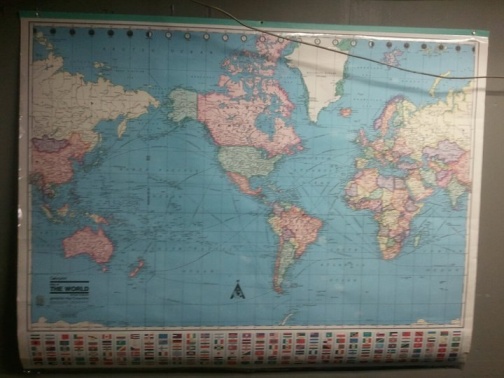 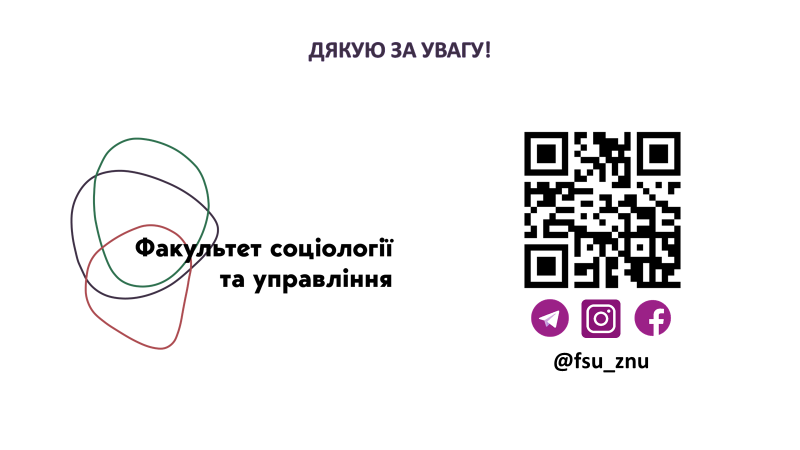